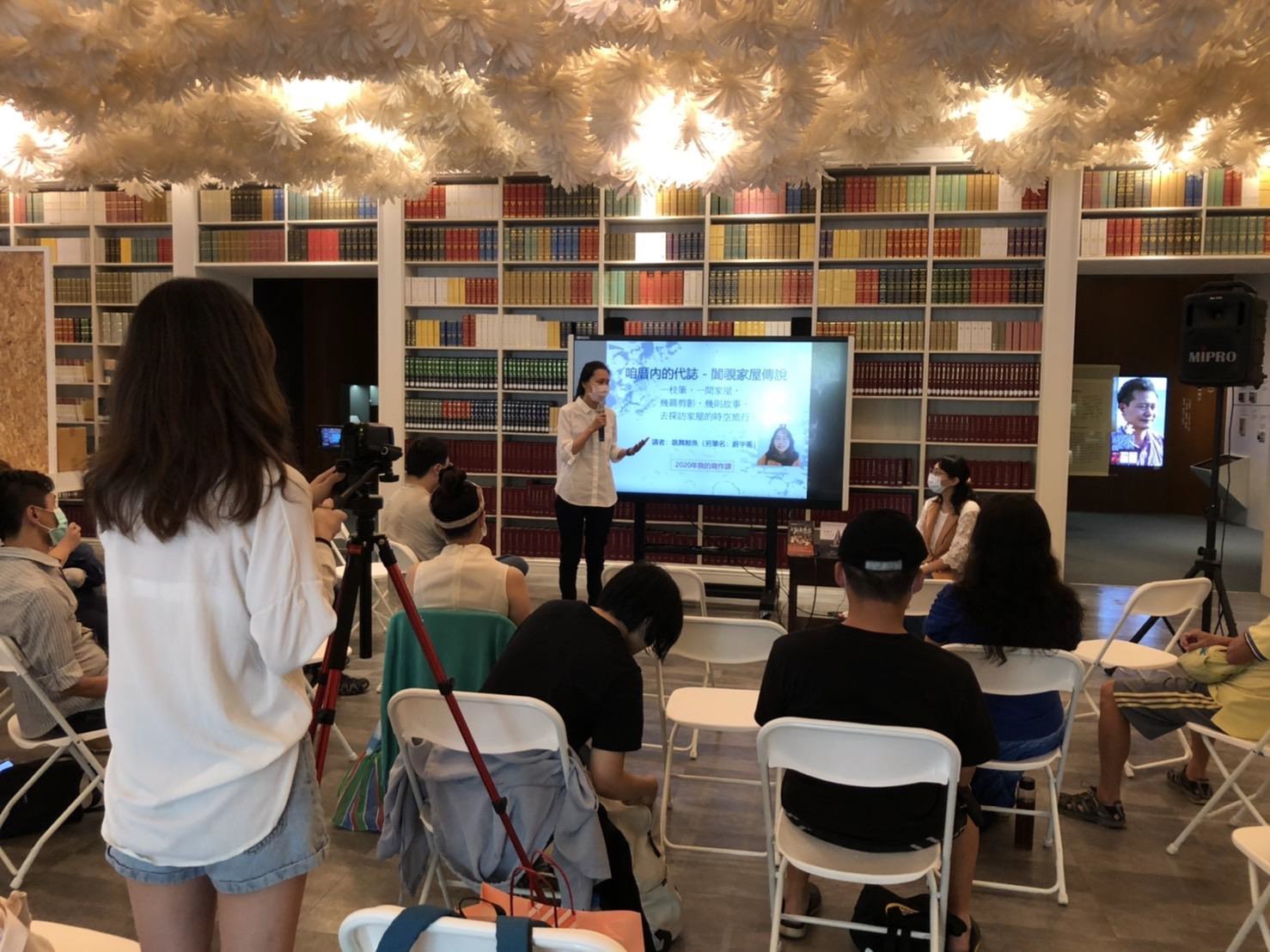 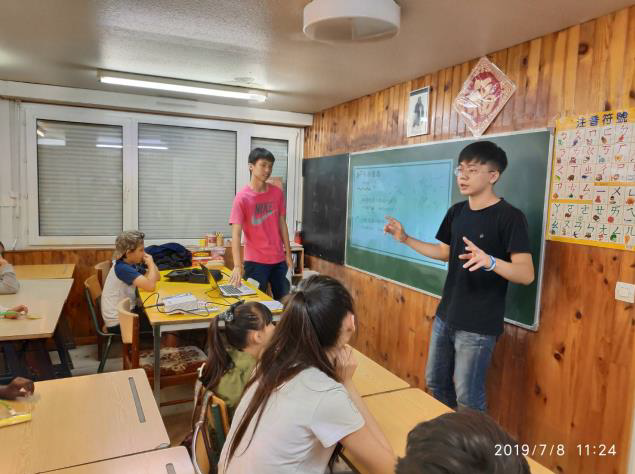 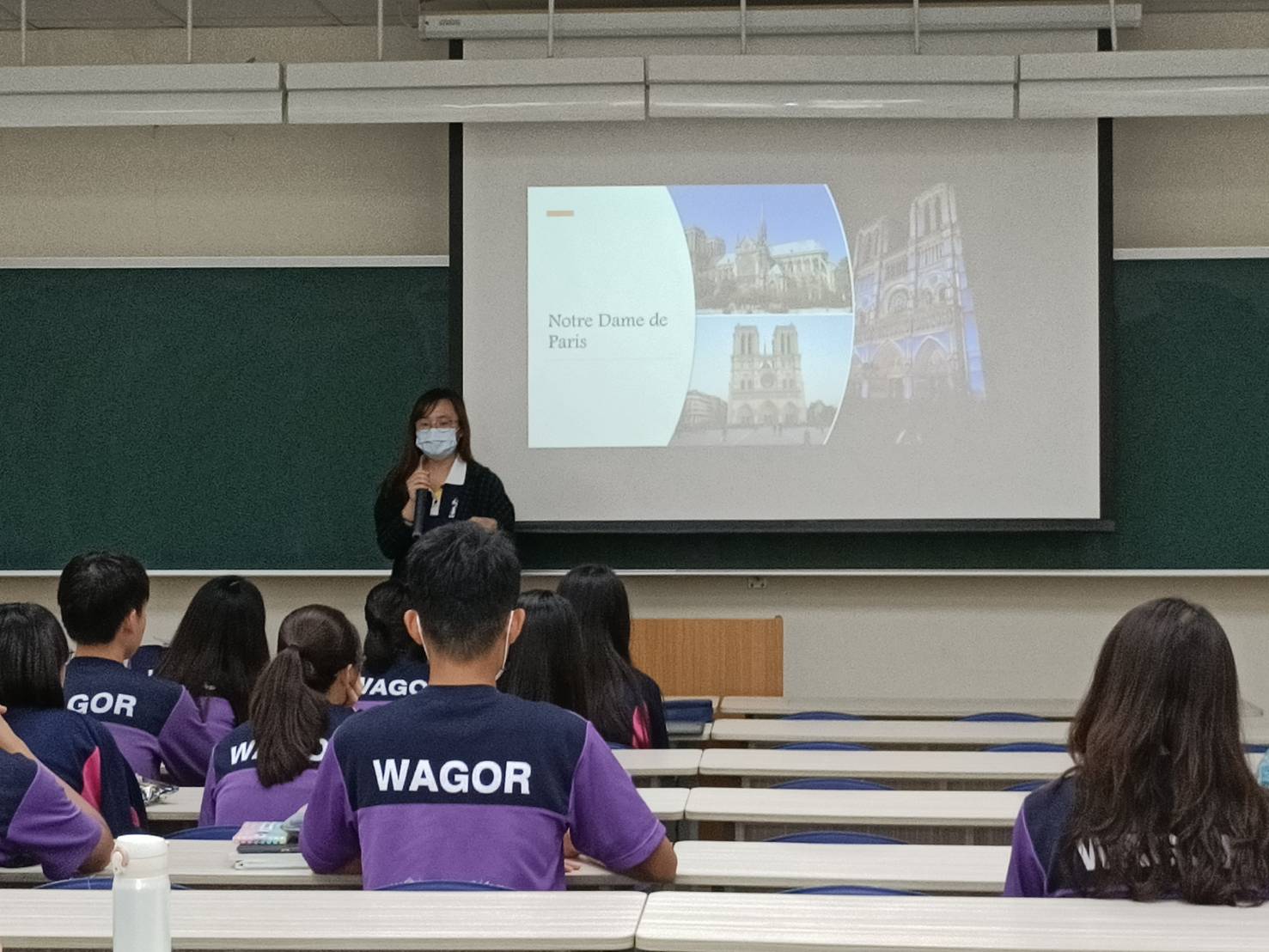 法國語文系112學年度第1學期實習前說明會
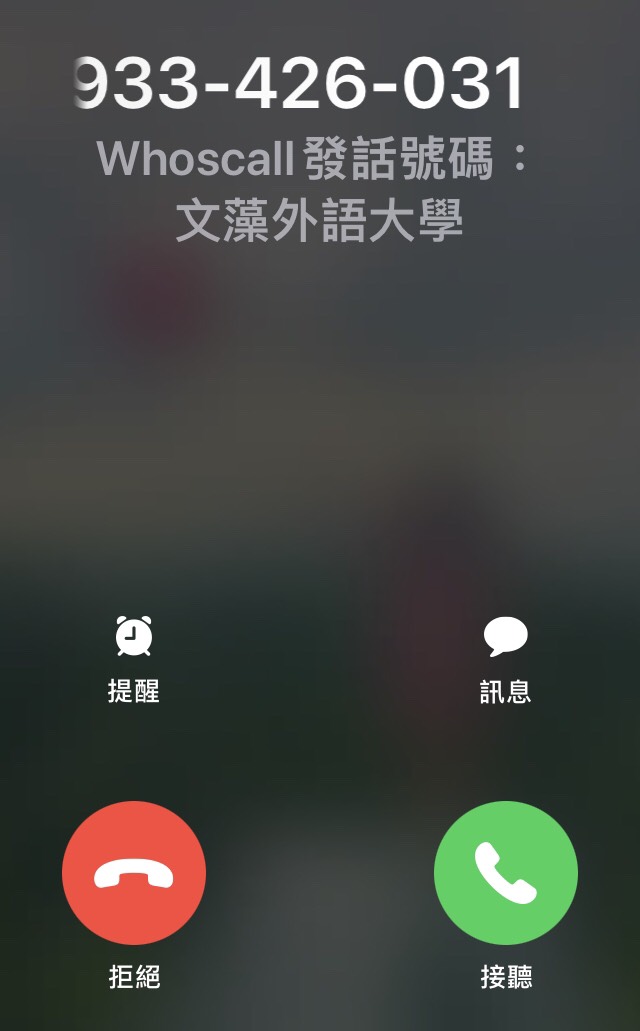 實習重要訊息通知方式
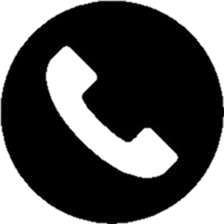 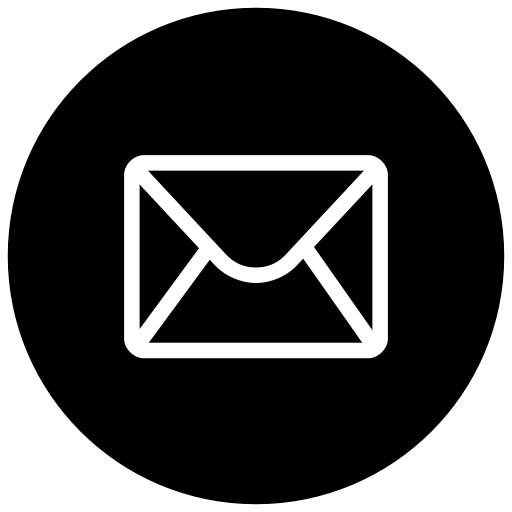 若有實習問題想詢問
french@mail.wzu.edu.tw
若有臨時重要事項會撥打手機
 (0933-426-031) 此為學校總機
無法直接回撥
請回撥(07)342-6031#5605
海外實習保險
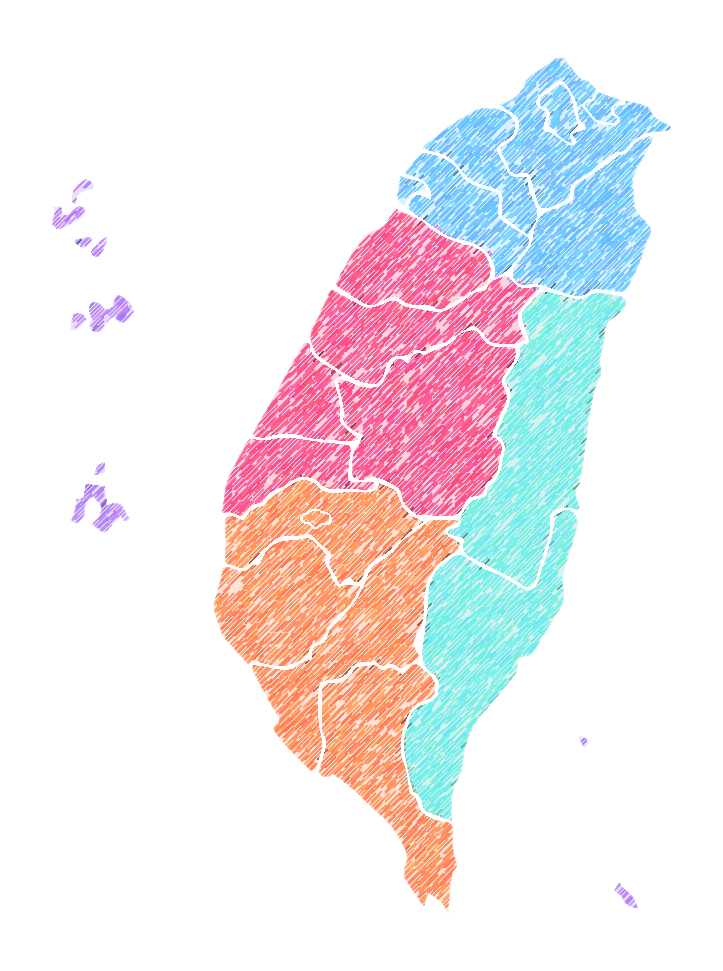 學校承保
意外身故全殘險新臺幣200萬
意外醫療險新臺幣5萬
(海外實習生可自行斟酌
是否需要自費增加保險額度)
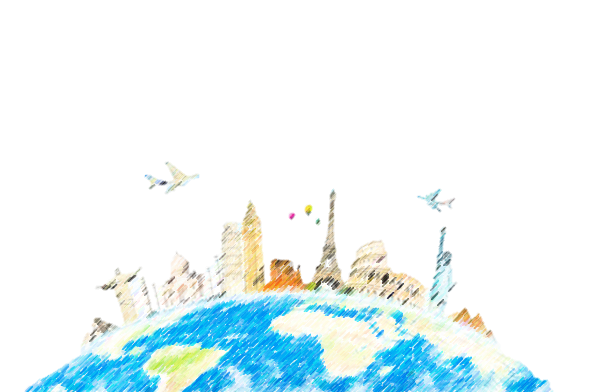 國內實習保險
學校承保
意外身故全殘險新臺幣200萬
意外醫療險新臺幣5萬
學校負擔之海內外實習保險
僅為基本保障
皆不包含「醫療險」
（即為非因意外而衍生之醫療費用
如腸胃炎等疾病）
建議將赴實習的同學
可自行額外購買保險
以保障自身安全
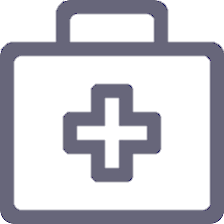 實
習
課
程
種
類
實習期間注意及繳交作業事項
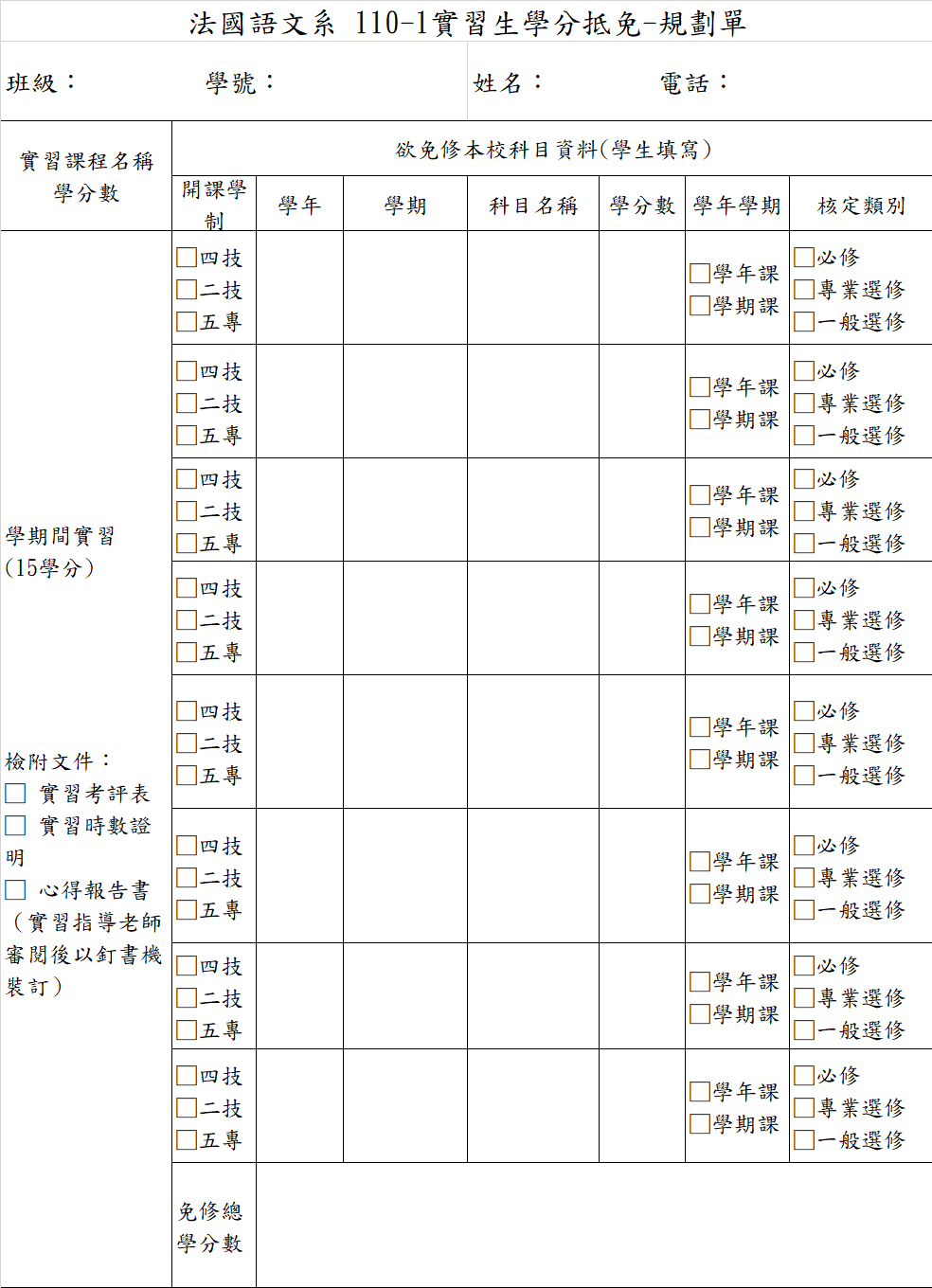 實習學分抵免規劃單
有修讀「學期校外/境外實習」
(15學分)課程者，
請於實習後前2週繳交至系上
french@mail.wzu.edu.tw

＊此為規劃單＊
抵免時請繳交正式抵免單
並依照此次規劃之課程抵免為原則
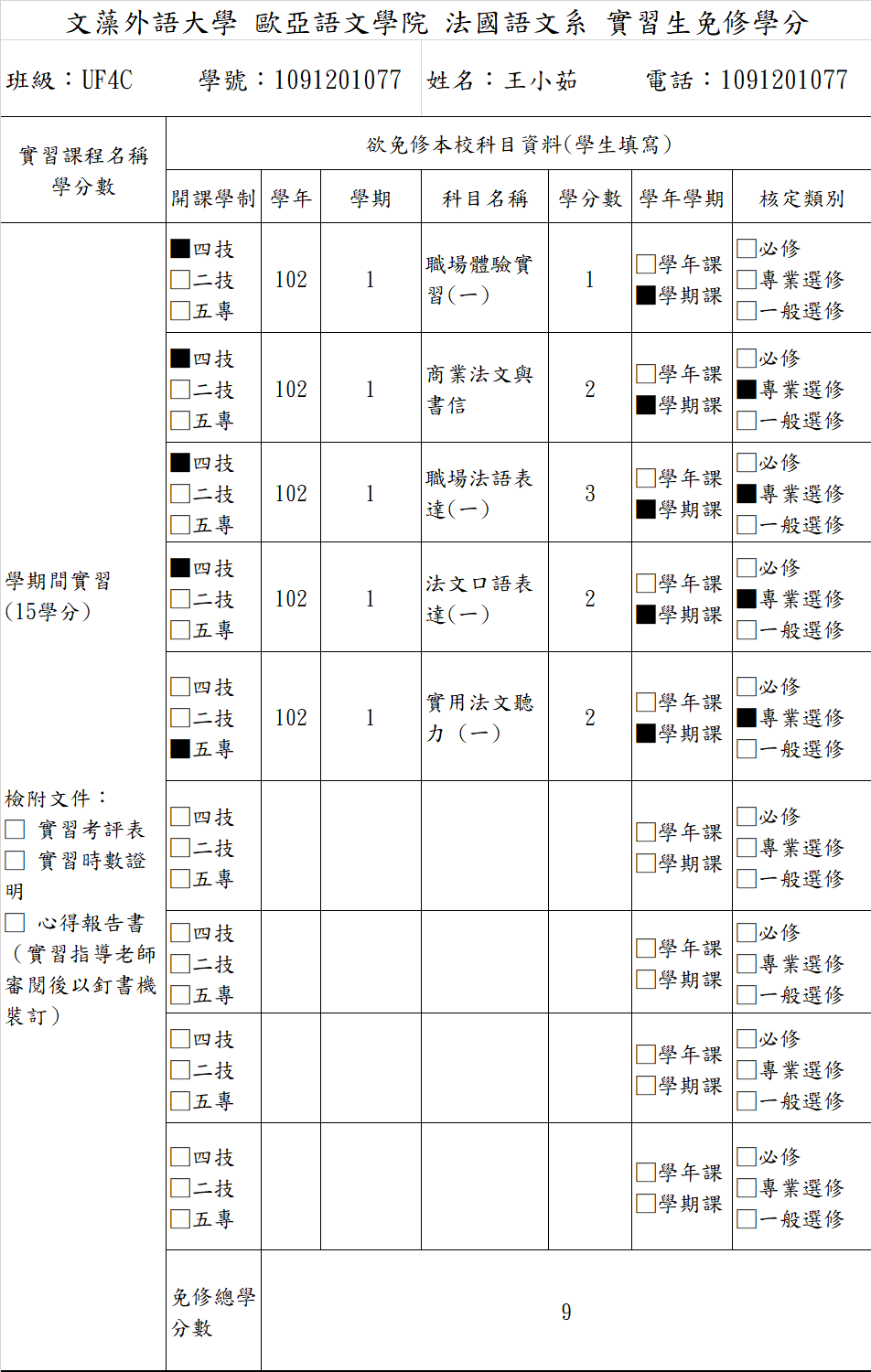 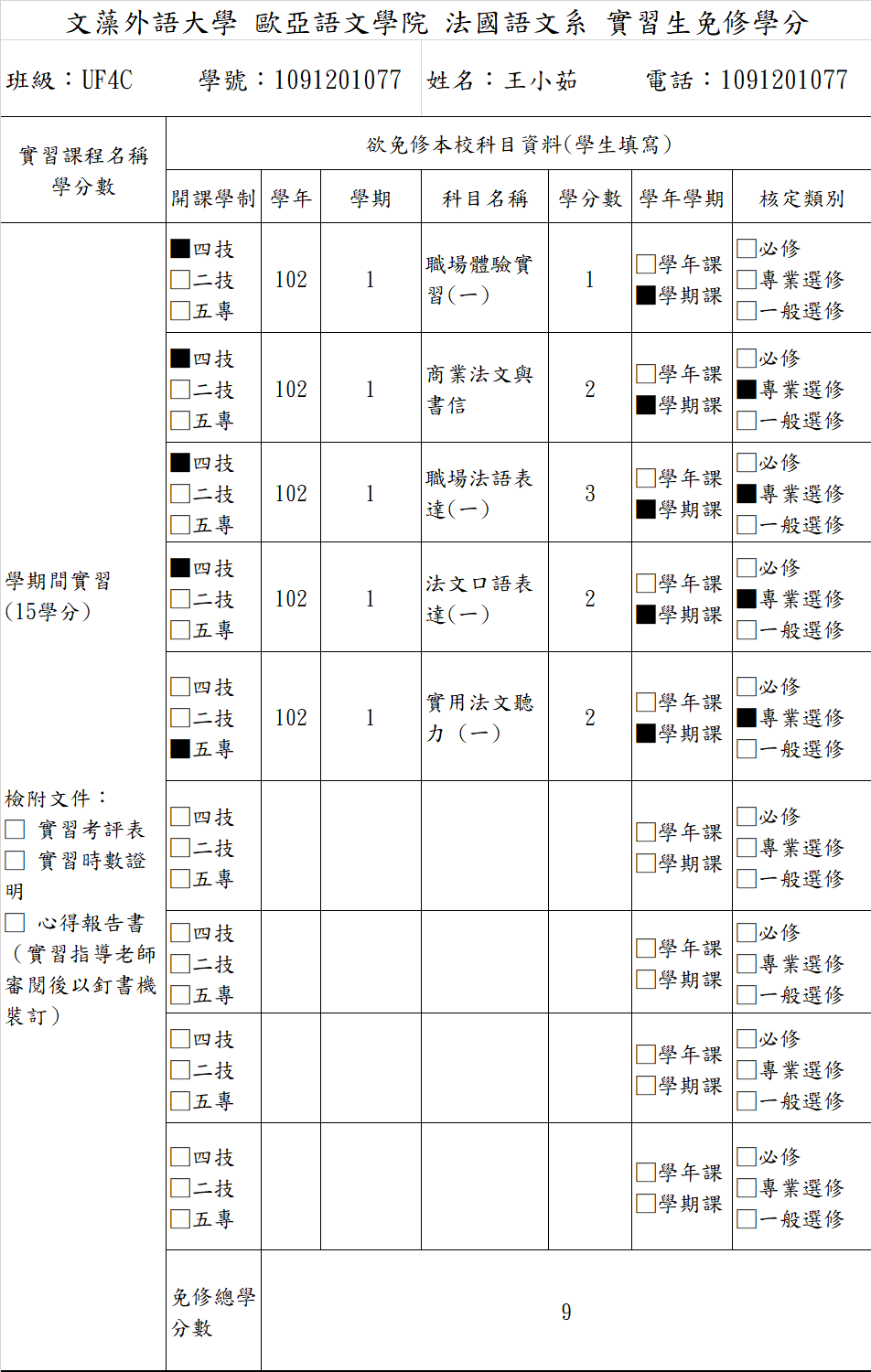 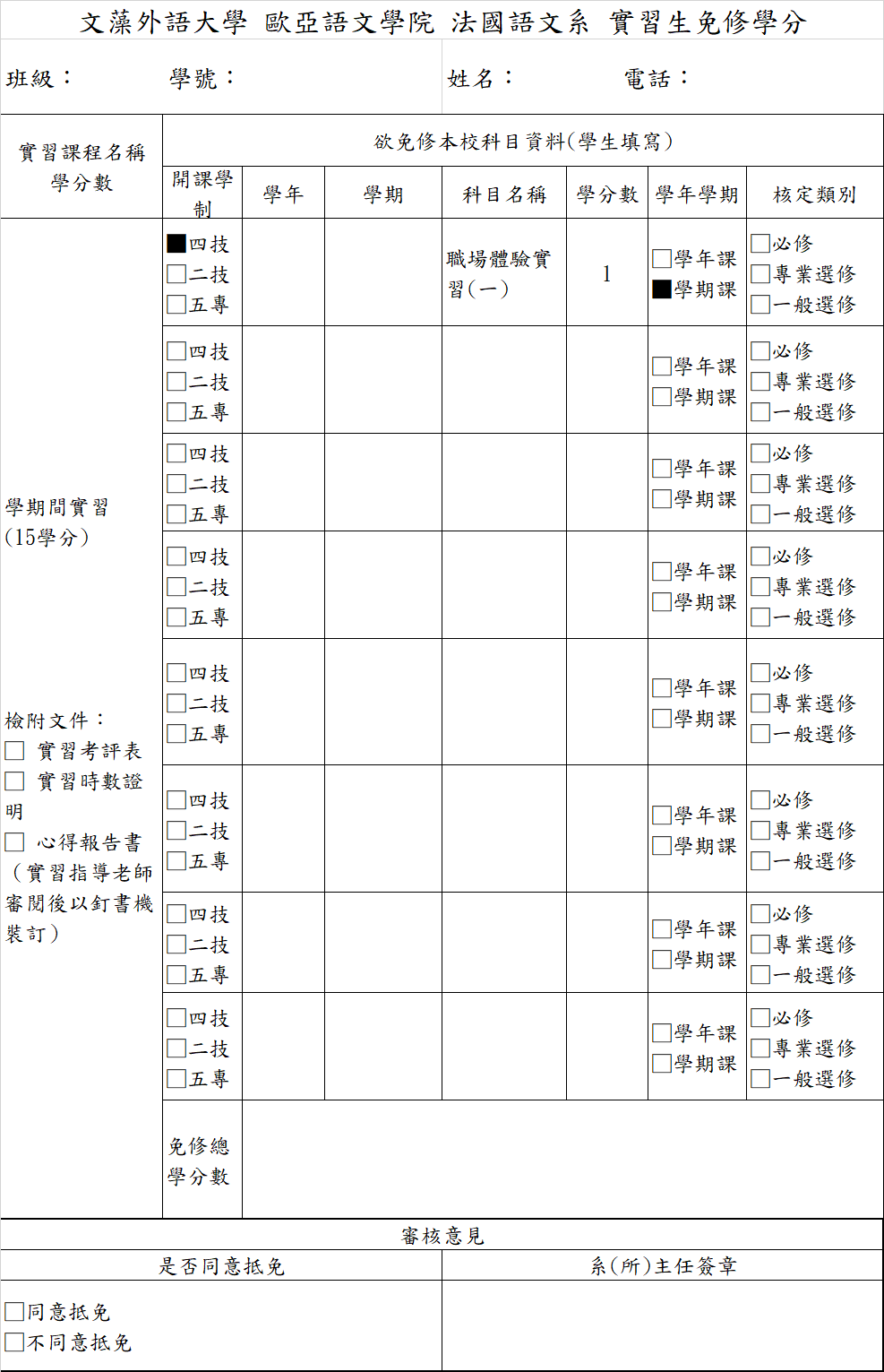 學年／學期實習
除【心得、考評表、實習證明】另外要填寫「學期校外實習抵免單 」
並於實習結束的下一個新學期開學後１週內
至系上辦理學分免修事宜
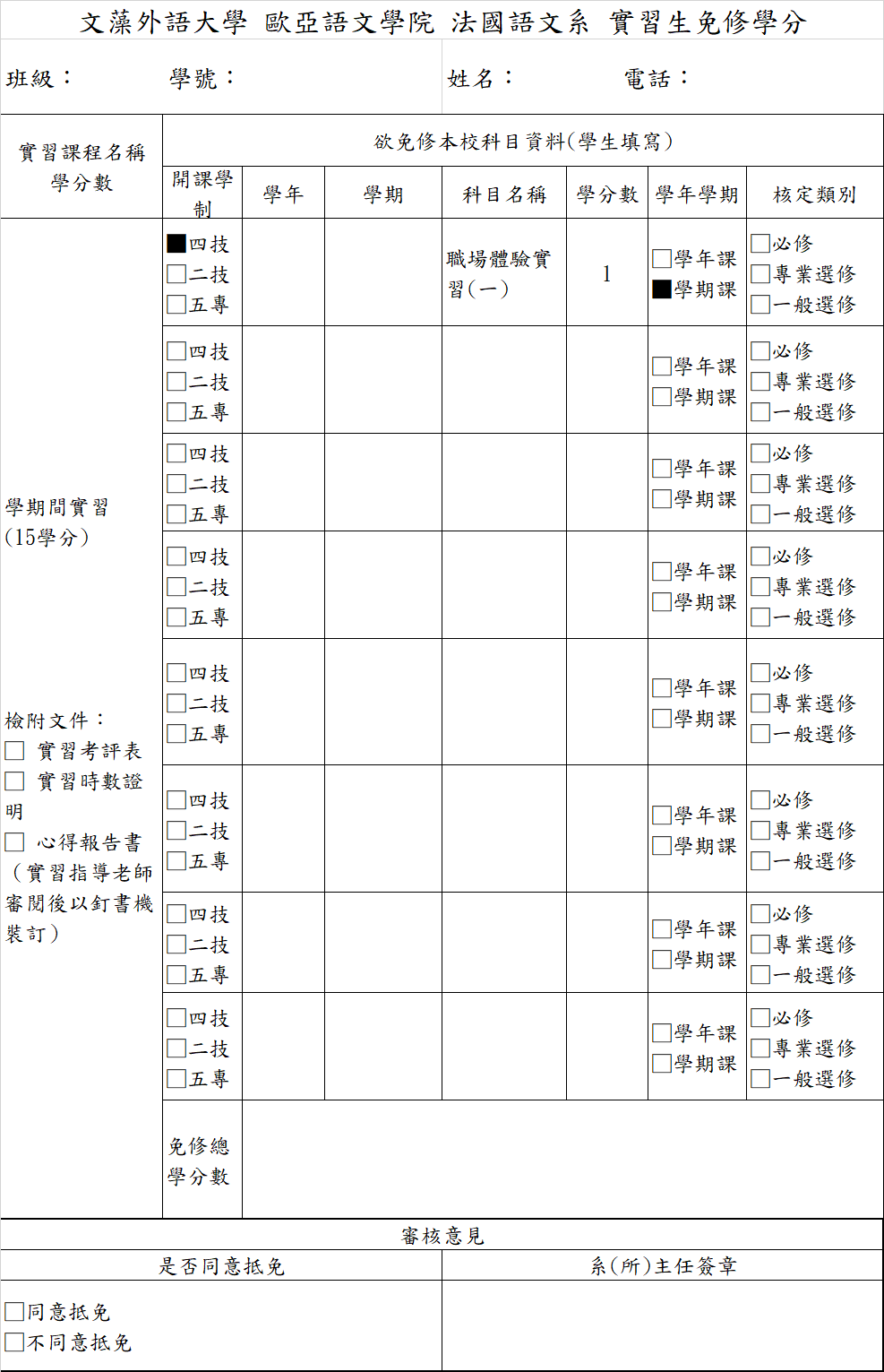 抵免原則
可抵免實習當學期所有課程
含校訂必修/系訂必修/
跨領域學分學程(系訂選修)／
共英已過第９級的學分
至多1５學分
不得抵免不及格重修或下修之科目
實習期間注意及繳交作業事項
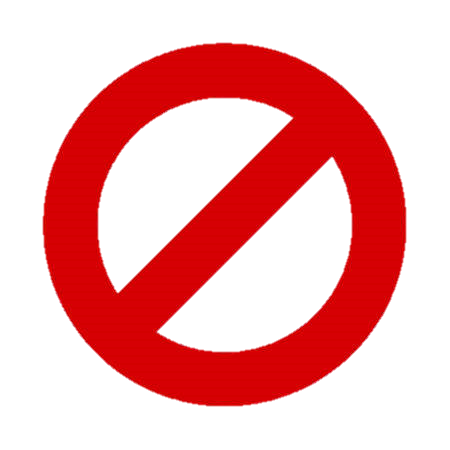 若發生以下狀況
請務必告知實習輔導老師
文藻校園緊急通報專線：
07-3429958
要求購買產品或交材料費	
要求先交工作保證金、訓練費
性騷擾	
假義賣真斂財，登不實廣告
未發薪水或薪資縮水	
扣留證件	
上下班途經太暗、人跡稀少地帶
請注意交通安全
若有發生車禍
請務必告知實習輔導老師
並回報文藻校園緊急通報專線：
07-3429958
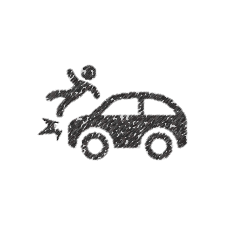 實習課程結束繳交作業事項
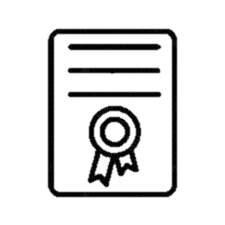 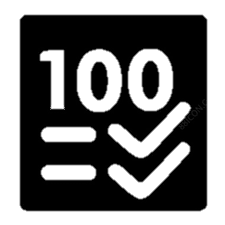 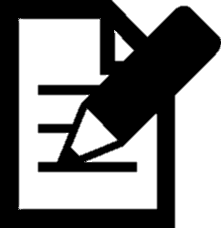 時數證明
考評表
實習心得
實習結束1週內
提供「實習心得」
給輔導老師【形式(紙本或電子檔)由老師決定】，
經指導老師確認後，
繳交紙本至系上，
並同時上傳至「W-Portfolio」之「實習經驗與心得」
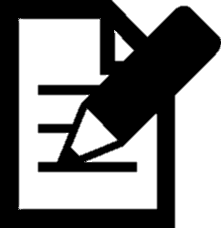 實習心得
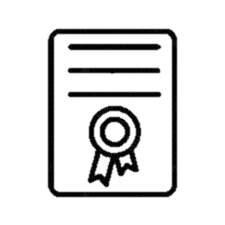 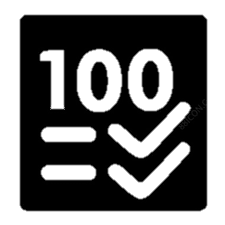 考評表
時數證明
提供已填好個人資料的「實習考評表」及「實習證明」給實習單位進行實習表現評核請不要從合約書上拆下
請至實習專區另外下載
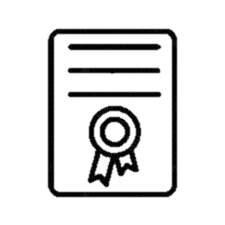 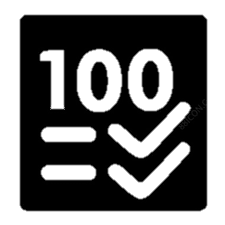 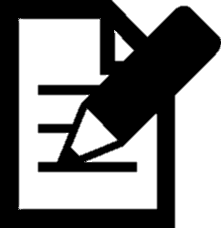 時數證明
考評表
實習心得
結束後2週內繳交紙本交法文系
部份實習單位會將「實習考評表」及「實習證明」另行給系上或生涯
不會直接交給學生，請事先與實習單位確認
若生涯中心媒合的，也請提供系上一份影本留存
海外實習
1.機票購買證明(刷卡請附刷卡證明)
2.登機證(機票)
3.心得
4.時數證明
5.實習考評表
*請寫上班級、學號、姓名
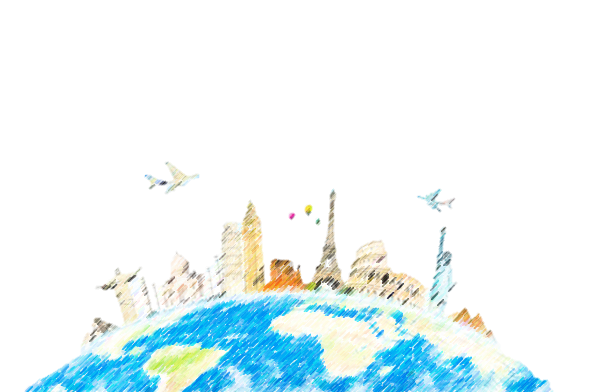 役男出國實習，敬請於實習前3週找軍訓室教官報到。
！
若屬低收入或中低收入戶學生，且實習期間達183天(含)以上者，請於實習結束返國後一週內找生輔組報到。
！
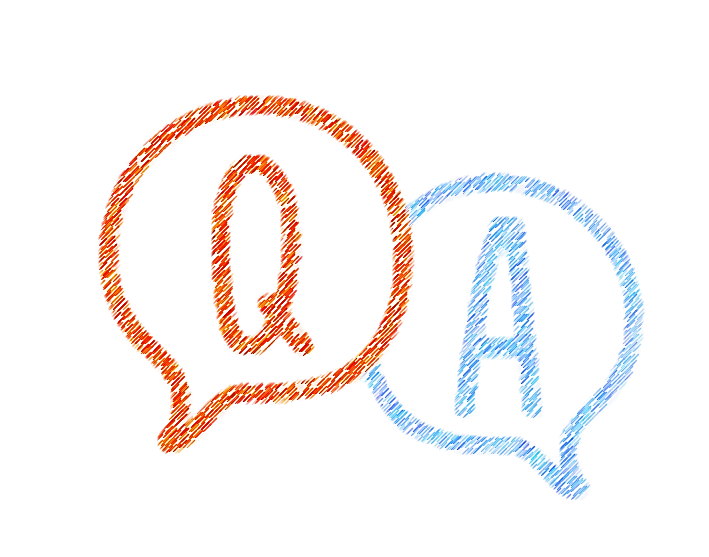 感謝您
someone@example.com